Pre-K Math Topics
Matching objects/Visual Discrimination
Sorting
2D Shapes
Counting to 10
One to one correspondence
Comparison of length
Comparison of weight
Comparison of volume
Patterns
Positional words
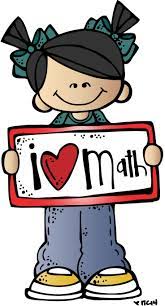